Bircher Muesli	            19.0
Rolled oats, yoghurt, vanilla oat milk, boysenberry compote, chia, dried fruits and seeds, poached pear, fresh seasonal fruits, freeze dried raspberries
 
French toast		            24.0
Maple mascarpone stuffed brioche, fresh seasonal fruits, freeze dried raspberries, candied almonds, vanilla fairy floss, maple syrup, vanilla ice cream

Breakfast Burrito (V, VNO)	            20.5
Scrambled eggs, spinach, salsa (corn, tomato, beans), chipotle aioli, crispy shallots in tortilla
+ Bacon 5.5
 
Vegan Breakfast Burrito 	            20.5
Scrambled turmeric tofu, spinach, salsa (corn, tomato, beans), vegan chipotle aioli, crispy shallots 
in tortilla
 
Hygienic Breakfast (GFO)	           26.0
Eggs, bacon, gruyere rosti, roasted tomatoes, garlic mushrooms, wilted spinach, chicken and chive sausage on sourdough toast
*Ask our friendly staff for vego options
 
Pulled Pork Benedict (GFO)	                24.0
BBQ pulled pork, poached egg, hollandaise, crispy shallots on a bagel
+ Wilted Spinach 4.5
ALL DAY MENU 					          ALL DAY MENU
Za’atar Ejjeh (V, GFO)	           22.5
Open omelette, za’atar, cherry tomatoes, goat’s feta, chilli, parsley, dill, mascarpone on sourdough toast
 
XO Eggs (V)	   	           23.5
Eggs, house made XO sauce, spring onion, chilli, coriander, crispy shallots on birdseed toast
+ Bacon 5.5
 
Tofu Scramble (VN, GFO)	            22.5
Turmeric tofu, spring onion, coriander, chilli, pea tendrils, sesame dressing, crispy shallots, sambal oelek on birdseed toast
+ Avocado 5.5 

Smashed Avo (V, GFO)    	            22.5
Avocado, lemon, goat’s feta, savoury granola, za’atar tomatoes, poached egg on birdseed toast
+ Halloumi 5.5

Girdwood Eggs (V, GFO)	               13.5
Eggs your way (Poached, Scrambled, Sunny side up or over easy) on Sourdough 
+ Gruyere Rosti 5.5

Toast and Spread of your choice             11.0
(All served with a side of Salted butter)
Bread: Sourdough / Birdseed / Fruit / 
Glick’s Bagel (Plain, Sesame, Poppy)
Spread: Vegemite / Peanut Butter / 
Cream Cheese / Honey / Raspberry Jam
Change to GF +2.50
Bowl of Chips (Not GF)	             11.5
With a side of tomato sauce or aioli
 
BLT / HLT (GFO)	             16.5
Bacon or Halloumi, lettuce, tomato with aioli on sourdough
 
Toastie (GFO)		             10.0
Ham, cheese, tomato on sourdough
 
Grilled 3-Cheese (V, GFO)	             11.5
Cheddar, Gruyere, Parmesan on Sourdough
+ Bacon 5.5
 
Breakfast Focaccia (VO, GFO)               16.5        
Eggs, bacon, tomato relish, cheddar
+ Avocado 5.5
 
KID’S MENU
French toast w/ fresh fruits and maple                10.0
Mini ham and cheese toastie	       8.0
Mini girdwood eggs (1 egg onl      9.0
Smashed avocado on sourdough    9.0
Vanilla yoghurt w/ fresh fruits and maple	             10.0
 
Please be aware that our food may contain or come in contact with common allergens, advise our staff for any requirements.
 
V- Vego | VN- Vegan | GF- Gluten Free | DF- Dairy free
VO- Vego option | VNO- Vegan option
Pepper’s Bagel		            16.5
Avocado, halloumi, cream cheese, spinach
+ Fried Egg 2.5

Beef Burger 		            22.5
Angus beef patty, cheddar, lettuce, tomato, pepper’s sauce, on brioche bun with a side of chips and aioli or garden salad
+ Bacon 5.5

Spiced Cauliflower & Chickpea Salad (V,GF) 22.0
Roasted cauliflower and chickpeas, wild rice, spinach, radish, savoury granola, feta, avocado dressing
+ Halloumi 5.5
 
Burnt Cabbage Salad (Warm) (GF, V)            22.0
Roasted cabbage, pea tendrils, red onion, za’atar , garlic and harissa yogurt dressing
+ Grilled Chicken 5.5

SIDES
Aioli, tomato sauce, chipotle aioli, vegan aioli	 1.0
 
Egg, cheddar, hollandaise, tomato relish
maple syrup, vanilla ice cream	                     2.5
 
Mushrooms, wilted spinach, roasted tomatoes 
goat’s feta, fresh fruits, 3-cheese	 4.5
 
Bacon, halloumi, smoked salmon, ½ avocado, 
Rosti (GF), chicken (grilled or crispy), chicken & chive sausage, pulled pork, side of chips, garden salad	                               5.5
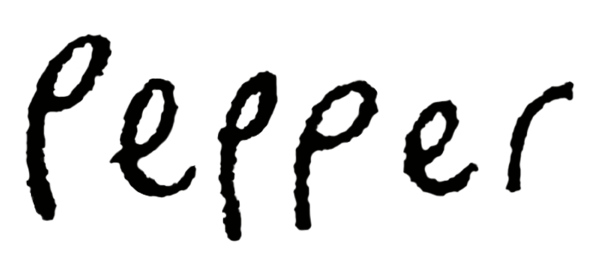 03 9372 2726
peppercafe.com.au
@pepperflemington
mailpeppercafe@gmail.com
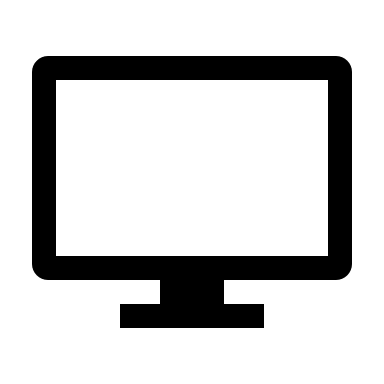 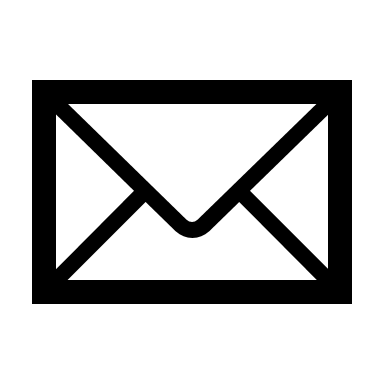 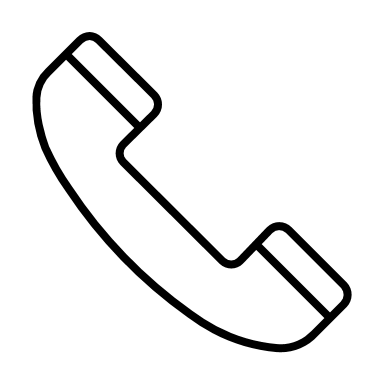 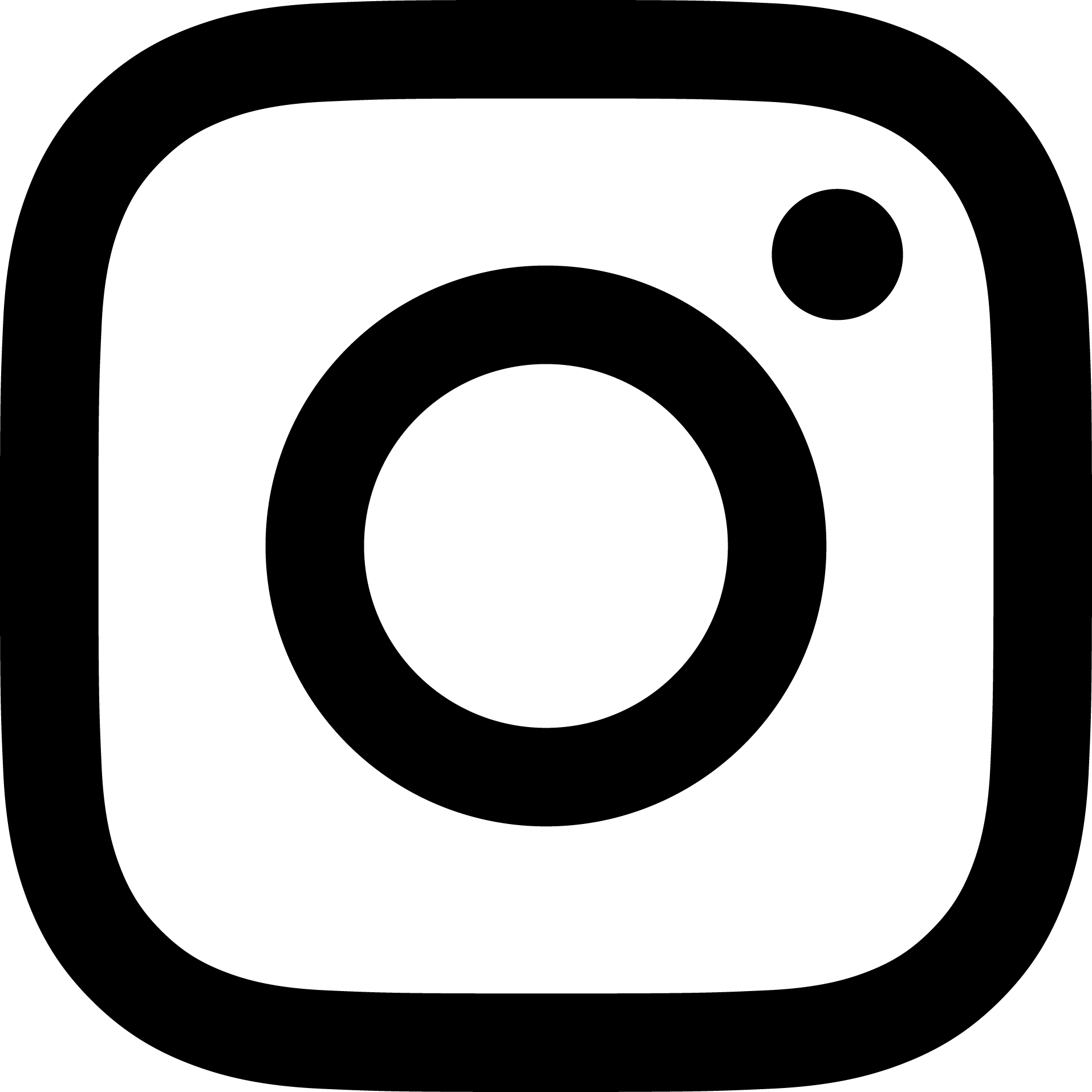 COFFEE / TEA / SOFT DRINKS




BATCH BREW FILTER COFFEE Single origin  7.0   
Single origin cold drip 6.0



NIGHT VISION BLEND
Coffee Black 4.5 Coffee Milk 4.7 / 5.2 Mocha 5.20 / Magic 5.2Iced Latte 6Hot Chocolate 4.7 / 5.50   
Chai Latte 5.7 / 6.2

Soy / Almond / Oat / Coconut / Lactose Free available 1.0
Flavours .80 / vanilla, hazelnut, caramel 

"We Thank Reverence Coffee for our continued partnership”
Tea supplied by T2 BLACK 4.7 / English Breakfast, Earl Grey GREEN 4.7 / China Jasmine, Sencha 
HERBAL 4.7 / Lemongrass & Ginger, Peppermint, Chamomile LONDON FOG 6.0 / Earl Grey steamed with milk and Vanilla syrup, topped w/ cinnamon 
 Flavoured Mineral Water by Capi 
250ml / Pink grapefruit, Blood orange, Ginger beer, Lemonade, Sparkling mineral water    4
750ml / Sparkling water 9.0  
Coke, Diet coke, Coke zero / 4
SMOOTHIES 
 
Green Smoothie  (V)           9.5
Apple, Celery and Ginger juiced, Mango, Spinach

Frosty Fruit Smotthie
Fresh orange juice blended with ice,
pineapple juice and frozen mango

Sunset Juice              8.5
Freshly squeezed orange, watermelon & pineapple Juice

Banana & Mango Splitz     9.5
Frozen Banana and Mango blended with ice-cream and milk

JUNGLE SMOOTHIE 8.5
Apple, Watermelon, Lemon, Banana, Blueberries, Raspberries
WINE & BEER

Bloody Mary 
 Vodka, Tomato Juice, Lemon, Worcestershire, 
 Pepper, Tabasco, Salt                           16
Espresso Martini  	                     	        17
 Vodka, Kahlua, Freshly brewed coffee, sugar syrup
 BEER   
 Peroni, Italy                                            7.5
 Royal Lager, Breheny Bros. VIC           8.5 Moon Dog, Preston, VIC                        8.5 Stout (award winner), Breheny Bros.   8.0
   
GINGER BEER
 Lick Pier, Melbourne, VIC     8.5

RED 
 Pinot Noir – YERING, Yarra Valley 2021      9.5/38
 Shiraz – Mount Langi Ghiran, VIC, 2017     9/38
 
WHITE
 Rose – Dalfarras, Central Victoria, 2021           9.5/42
 Pinot Gris Leftfield, Hawkes Bay, NZ 2019         8/34
 Pinot Gris – MWC, King Valley, 2021                9.5/42
 Chardonnay – Laneway, Goulburn Valley, 2021 9/38 
 
SPARKLING & ROSÉ 
 Brut Cuvée Taylor Ferguson, Willbriggie, NSW 9/42



-
MILK BAR 
 


Milkshakes                  8.5 
Chocolate, strawberry, vanilla, caramel 
Kid’s milkshake            5 
 
Iced Chocolate, Mocha, Iced Coffee                  8.0
Served with ice cream and ice  
Espresso Frappe        7.5
Double espresso blended with Ice cream, ice, milk & your choice of Chocolate, Vanilla, Hazelnut or Caramel 
 

Iced Latte                     5.5
Espresso served over milk and ice
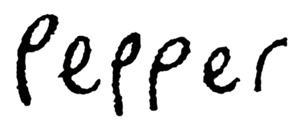 9.5
FRESHLY SQUEEZED JUICES FRESH JUICE – YOU CAN MIX YOUR OWN 7.6 / Orange, Apple, Watermelon, Lemon, Carrot, Beetroot, Ginger
WATERMELON CRUSH 7.5 / Watermelon, Pineapple juice, Lemon, crushed ice
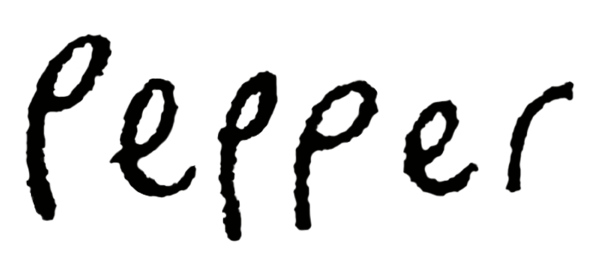 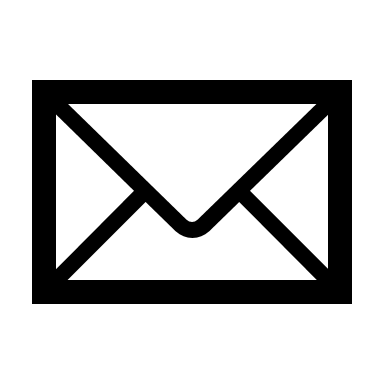 enquiries@peppercafe.com.au
03 9372 2726
peppercafe.com.au
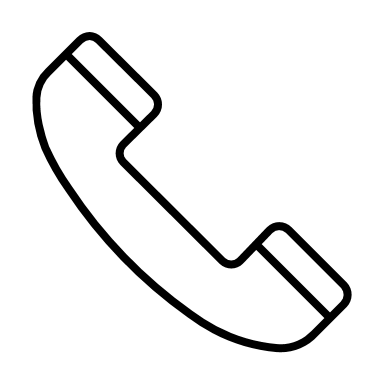 @pepperflemington
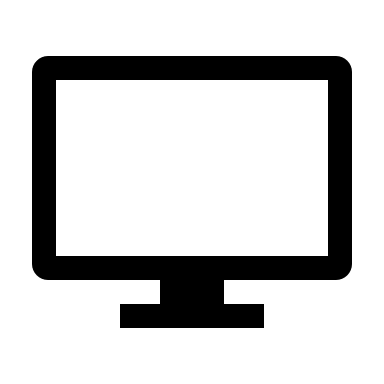 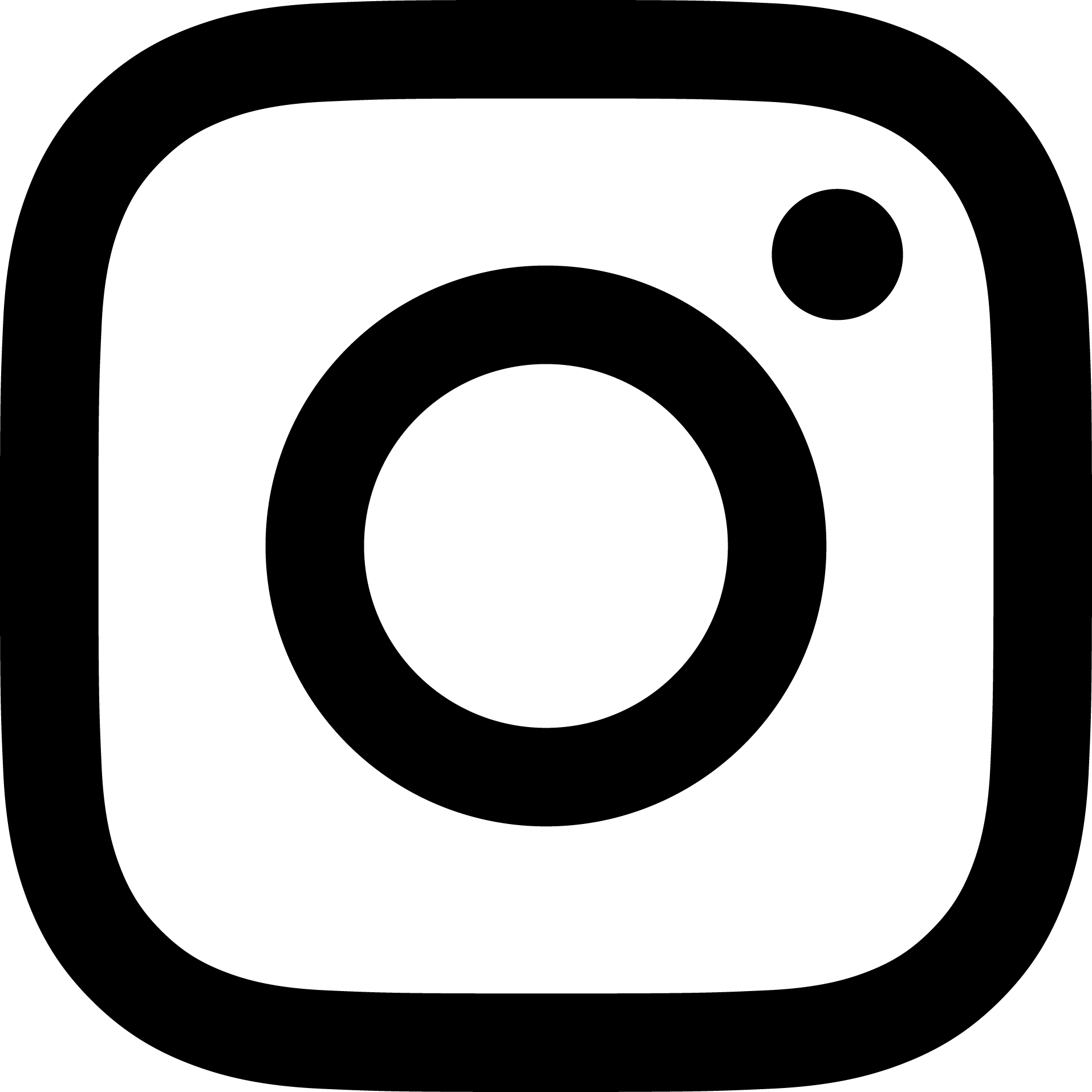 [Speaker Notes: 88io88]